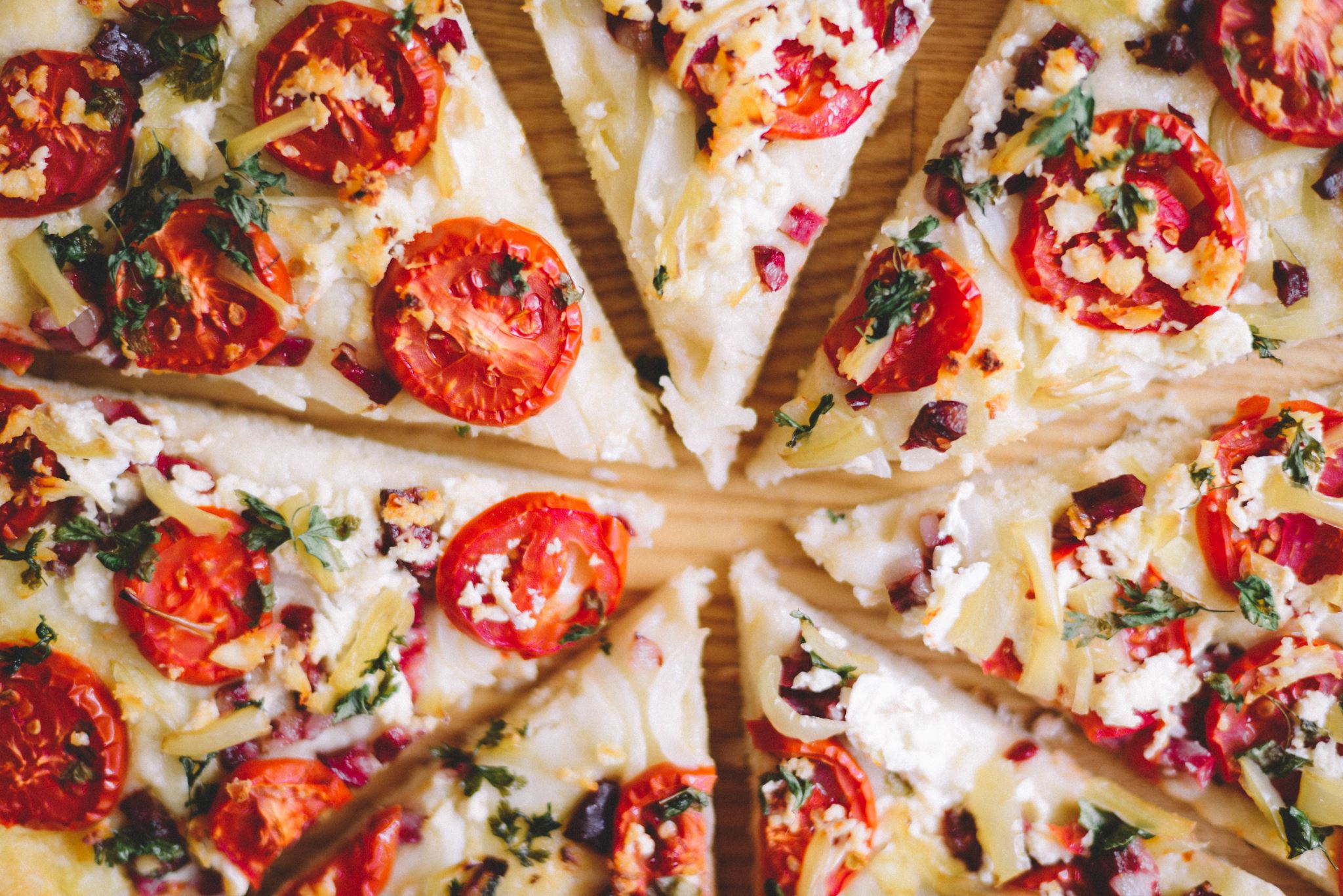 Pizza party
1. kh
Pizza
Pizza je vrsta jela koje potječe iz talijanske kuhinje (posebno iz napolitanske regije), a koja se sastoji od tankog, najčešće okruglog tijesta premazanog umakom od rajčice, na koje se zatim stavljaju razni dodatci, prije svega sir (izvorno mozzarella), a zatim se peče u krušnoj peći.
Pizza je vrlo popularno jelo u svijetu, prije svega zbog jeftinih i lako dostupnih osnovnih sastojaka te jednostavnosti spravljanja.
Margherita - rajčica i sir, ulje (prema izvornom receptu začinjena bosiljkom)
Capricciosa/Mista, tj. miješana - rajčica, sir, šunka, gljive, masline
Prosciutto/Vesuvio - rajčica, sir, šunka
Funghi - rajčica, sir, gljive
Napolitana - rajčica, sir, slani inćuni, kapari
Quattro formaggi - mozzarella, i još tri vrste sira po izboru između nekih od vrsta gorgonzole, ementalera, edamera, gaude
Vegetariana - vegetarijanska pizza - rajčica, sir, razno povrće
Hawaii - rajčica, šunka, gljive, sir, ananas
Marinara - rajčica, češnjak, origano, ulje
Prosciutto crudo, tj. pizza s pršutom - rajčica, sir, pršut
Bianca - sir, šunka/slanina, vrhnje
Picante - rajčica, sir, šunka, gljive, panceta, ljuti feferoni
Al tonno, tj. pizza s tunom - rajčica, sir, tuna, luk, masline
Frutti di mare, tj. pizza s plodovima mora - rajčica, sir, školjke, repići kozica, srdele, maslinovo ulje, peršin, maslina
Calzone - rajčica, sir, šunka
Najpoznatije pizze
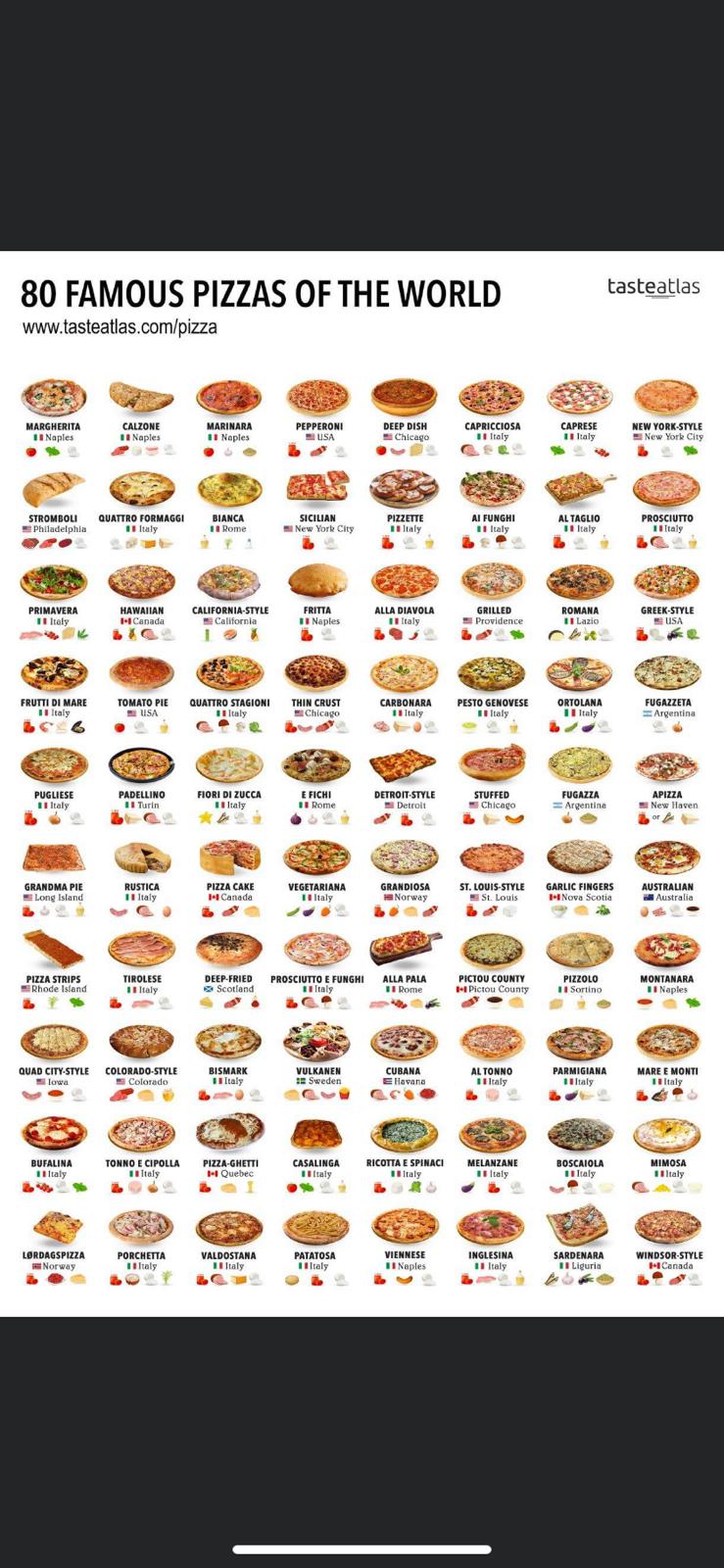 Najpoznatije pizze
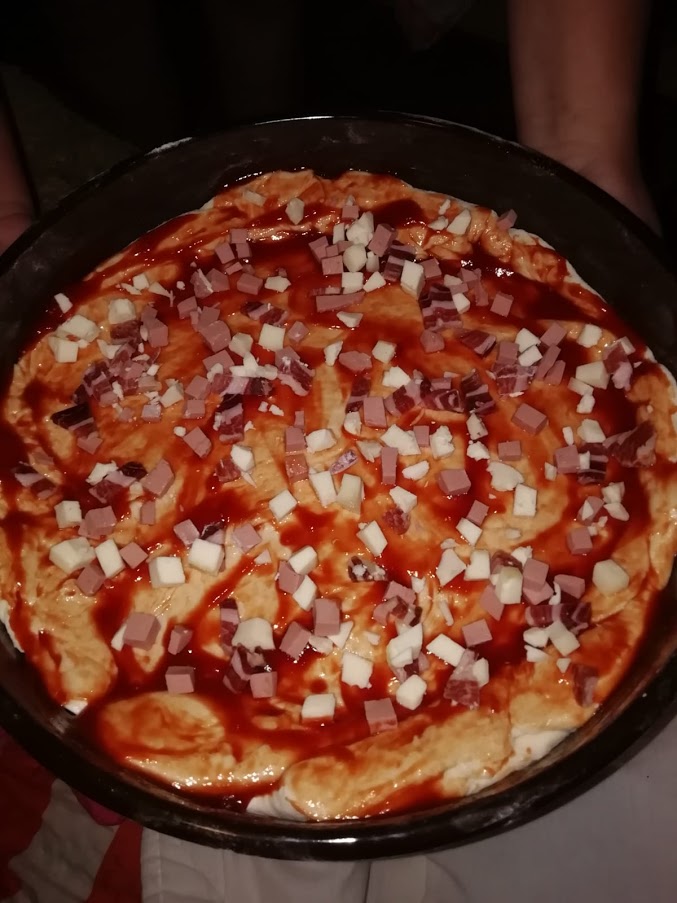 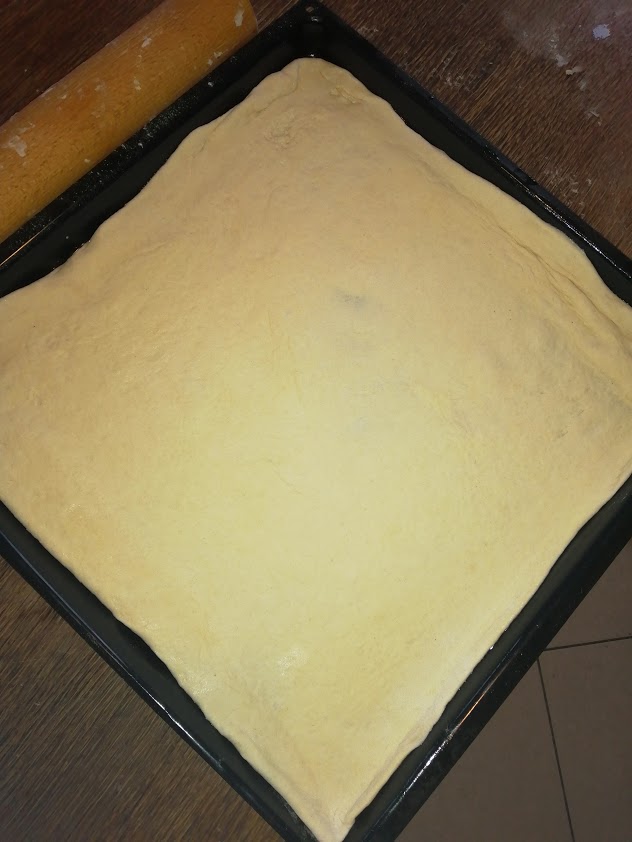 Pizze učenika 1.kh
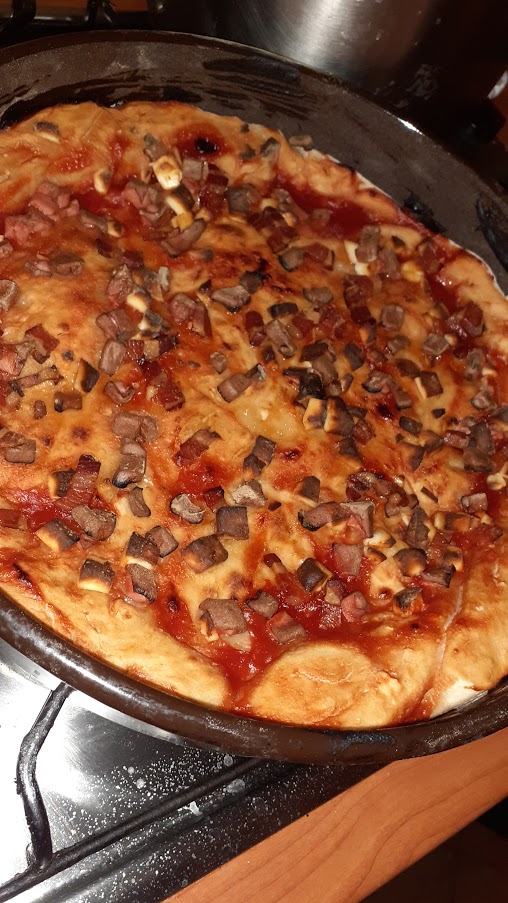 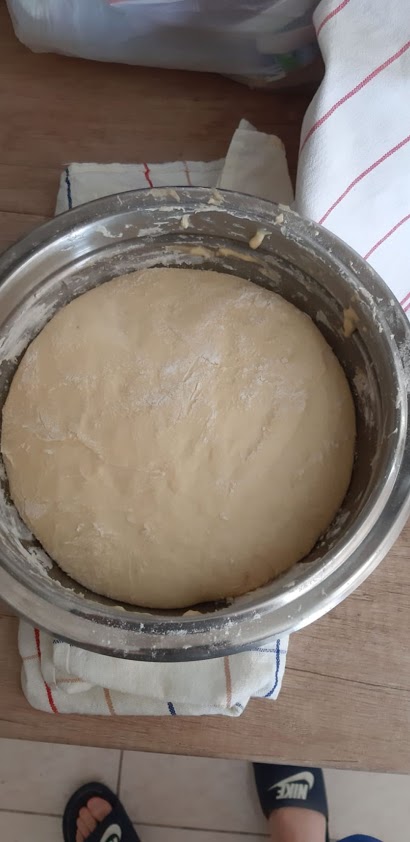 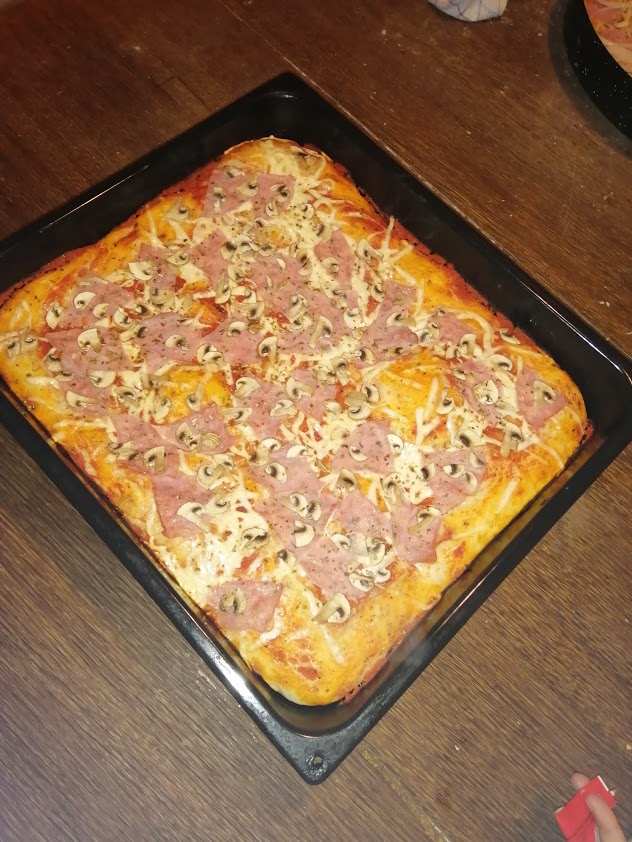 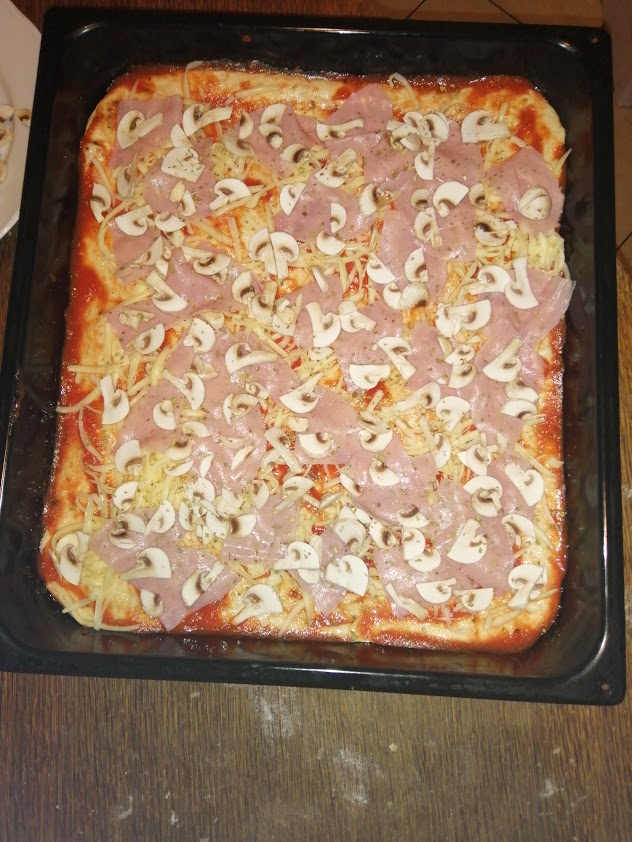 Pizze učenika 1.kh
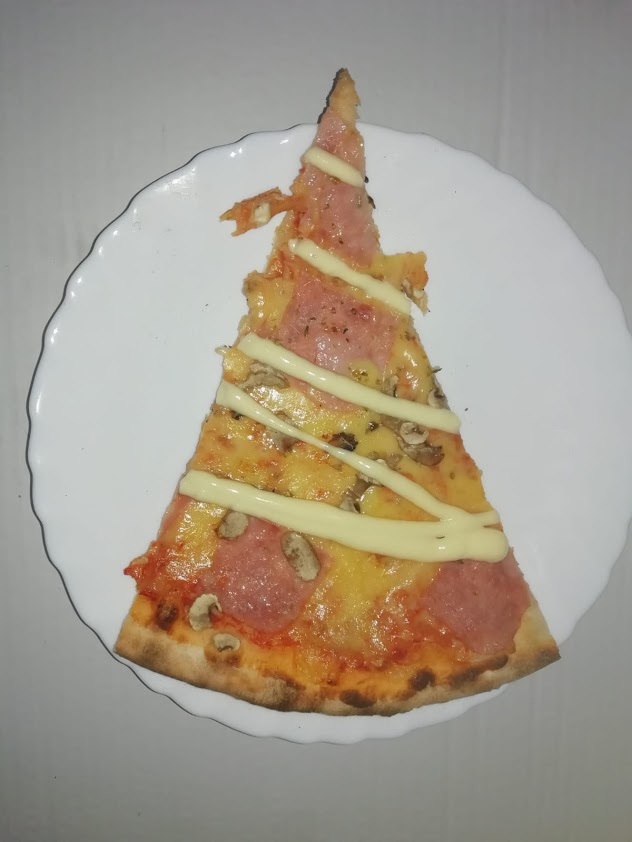 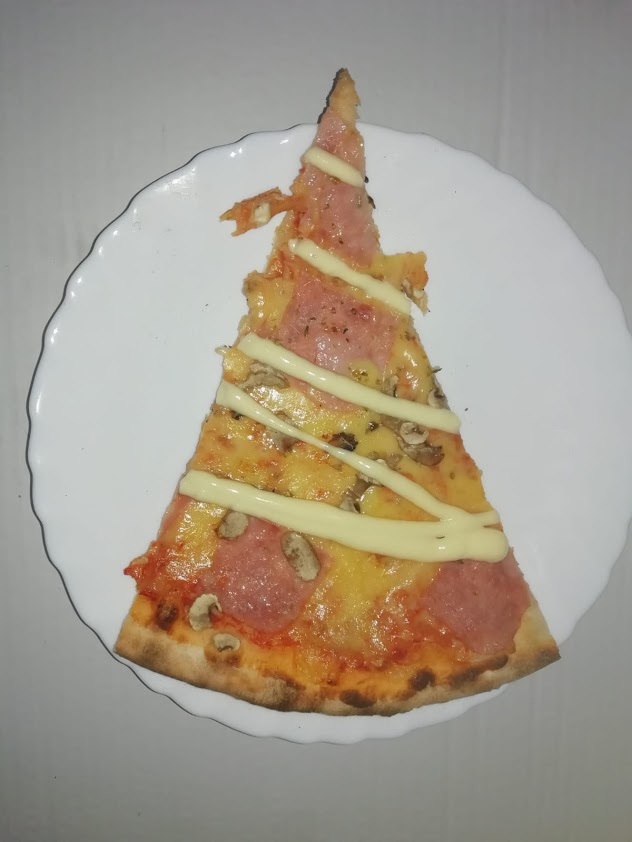 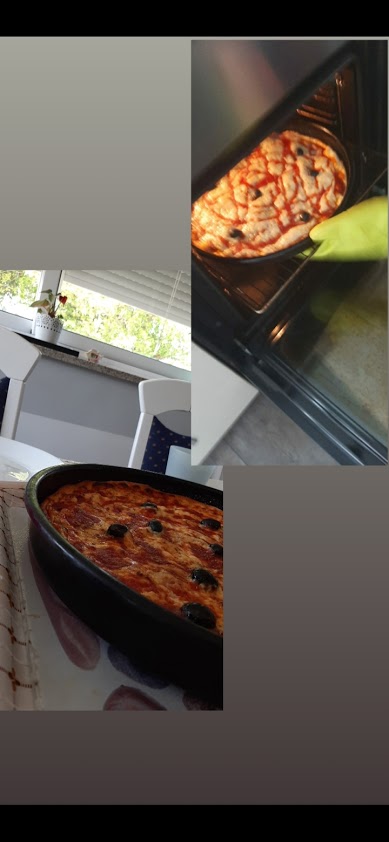 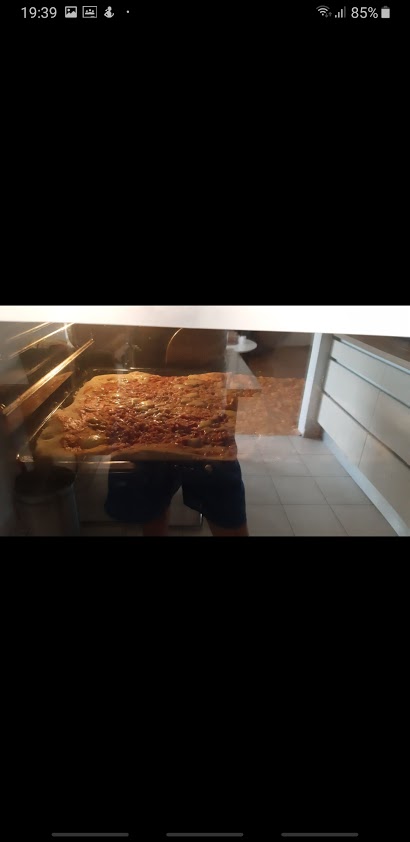 Pizze učenika 1.kh
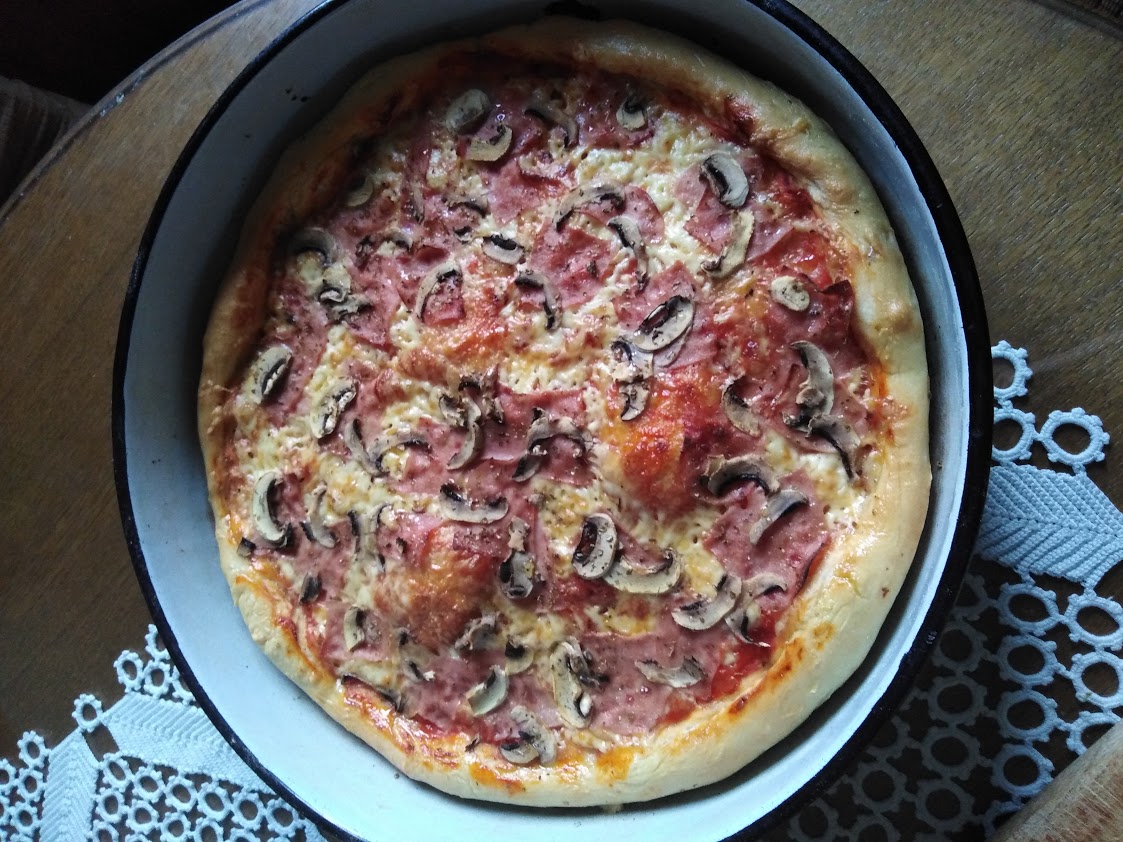 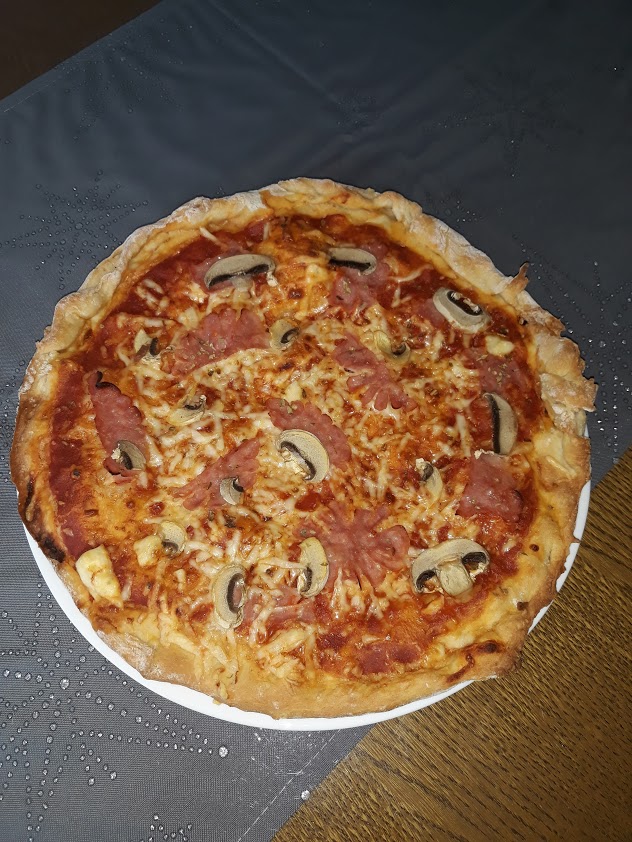